Скульптурана улицах города и в музеях
для 3 класса
Учитель Островская О.А.
Скульптуру можно встретить на улице, это скульптурные памятники. Памятники от слова «память». Скульптура – памятник обычно стоит на пьедестале – возвышении. Пьедестал для скульптуры выполняет ту же роль, что и рама для картины. Он выделяет изображение из окружения.
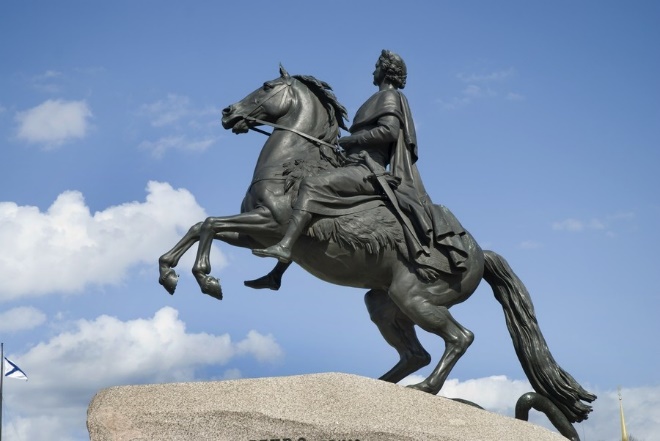 Задание: 
Назови памятник,
Автора,
Место в городе
Проверим ответы
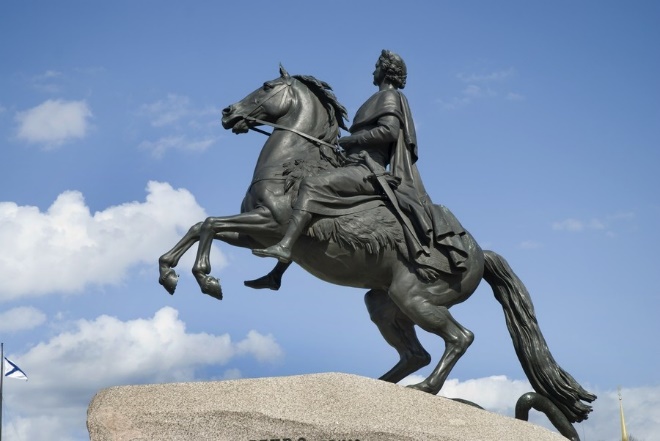 Памятник Петру I
Скульптор Этьен Фальконе и Мари Анн Колло
Сенатская площадь
Статуи -скульптуры украшающие здания города. Задание: как называется здание, статуи кого видим, из какого материала они выполнены? Кто автор скульптур?
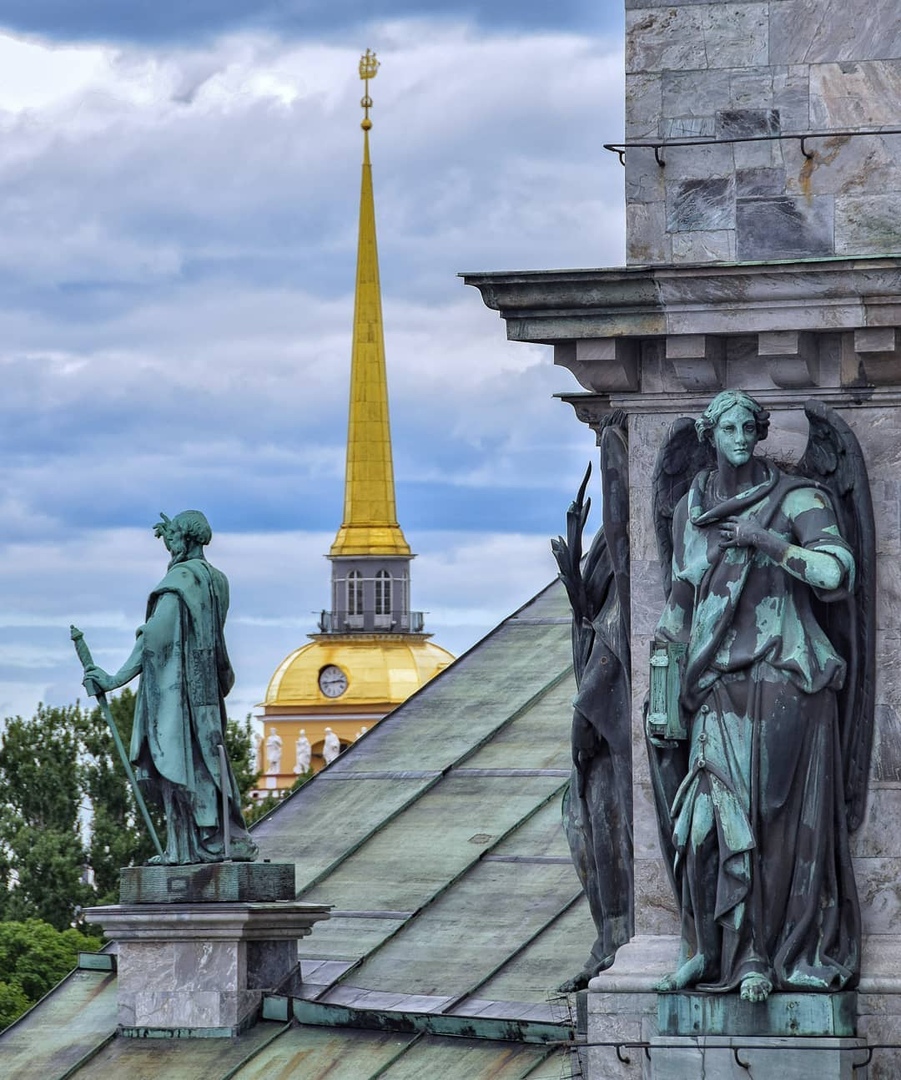 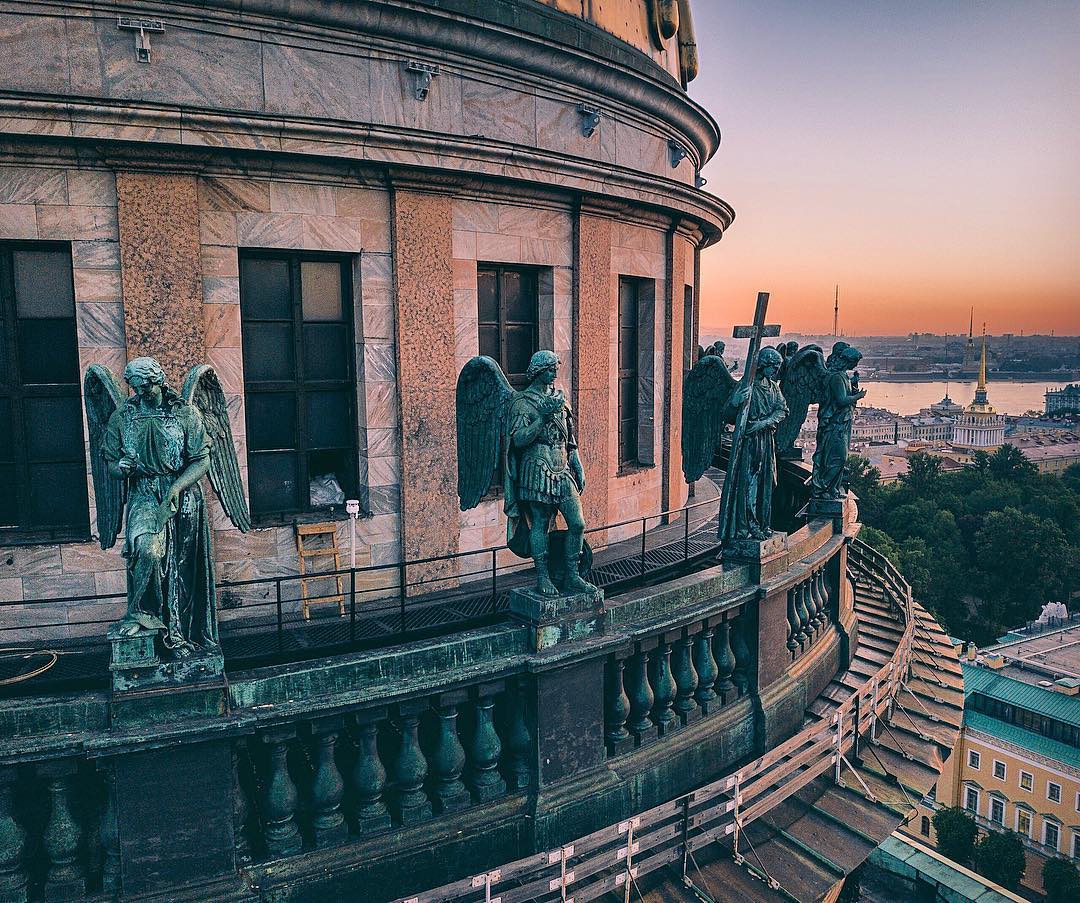 Проверь себя. Здание Исаакиевского собора, статуи ангелов и святых сделаны из металла. Скульптор И.П. Витали
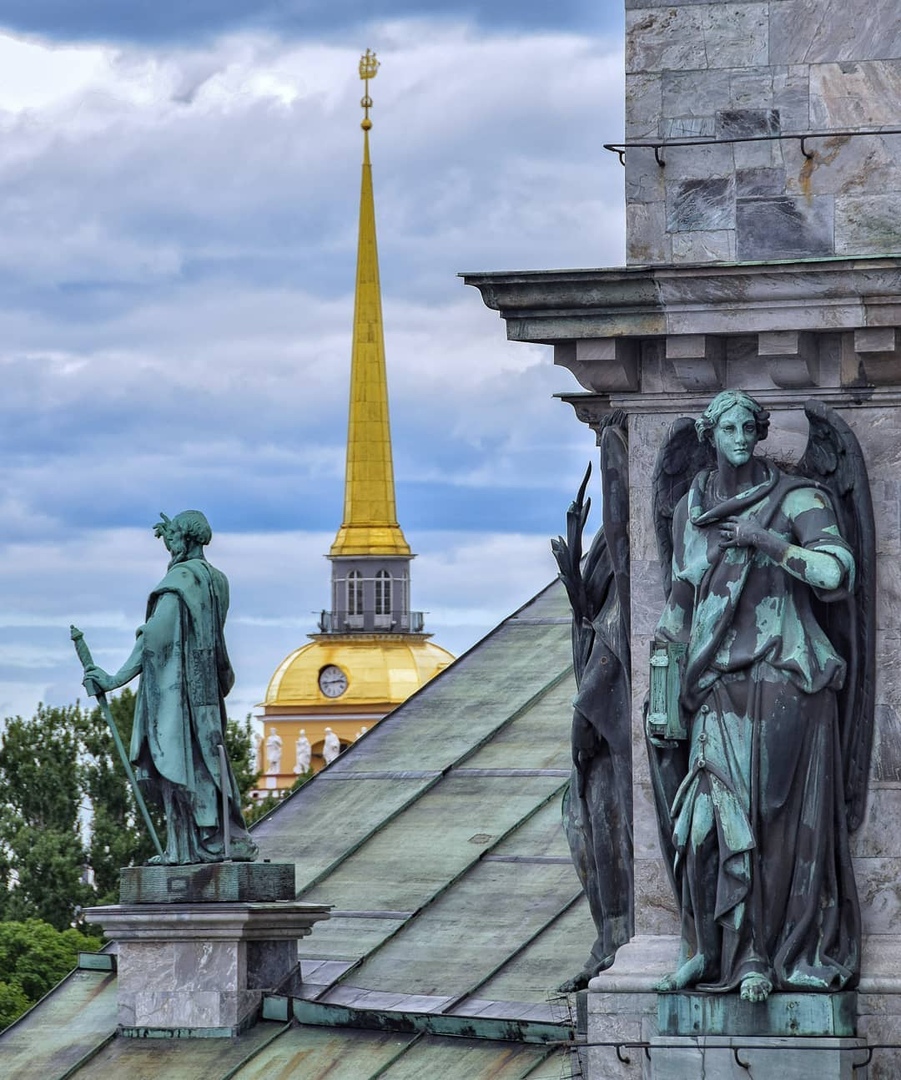 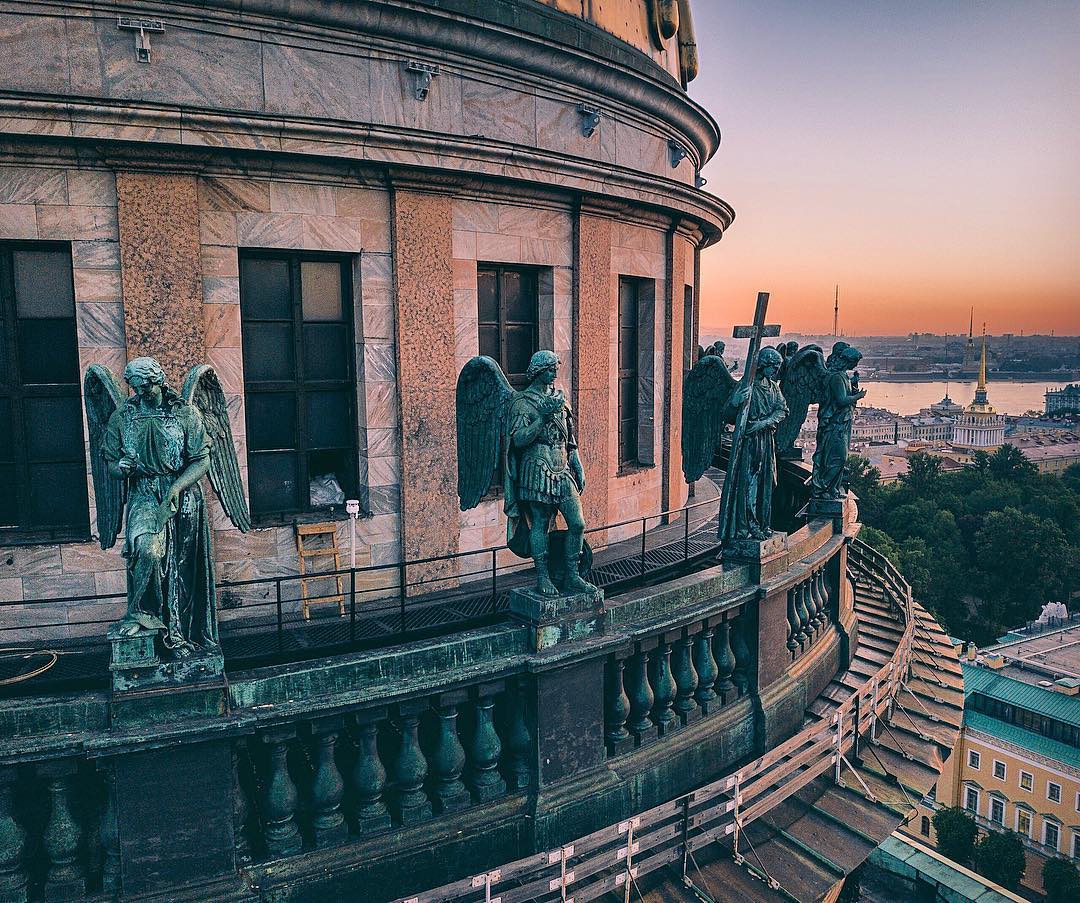 Малая скульптура, украшает сады и парки города
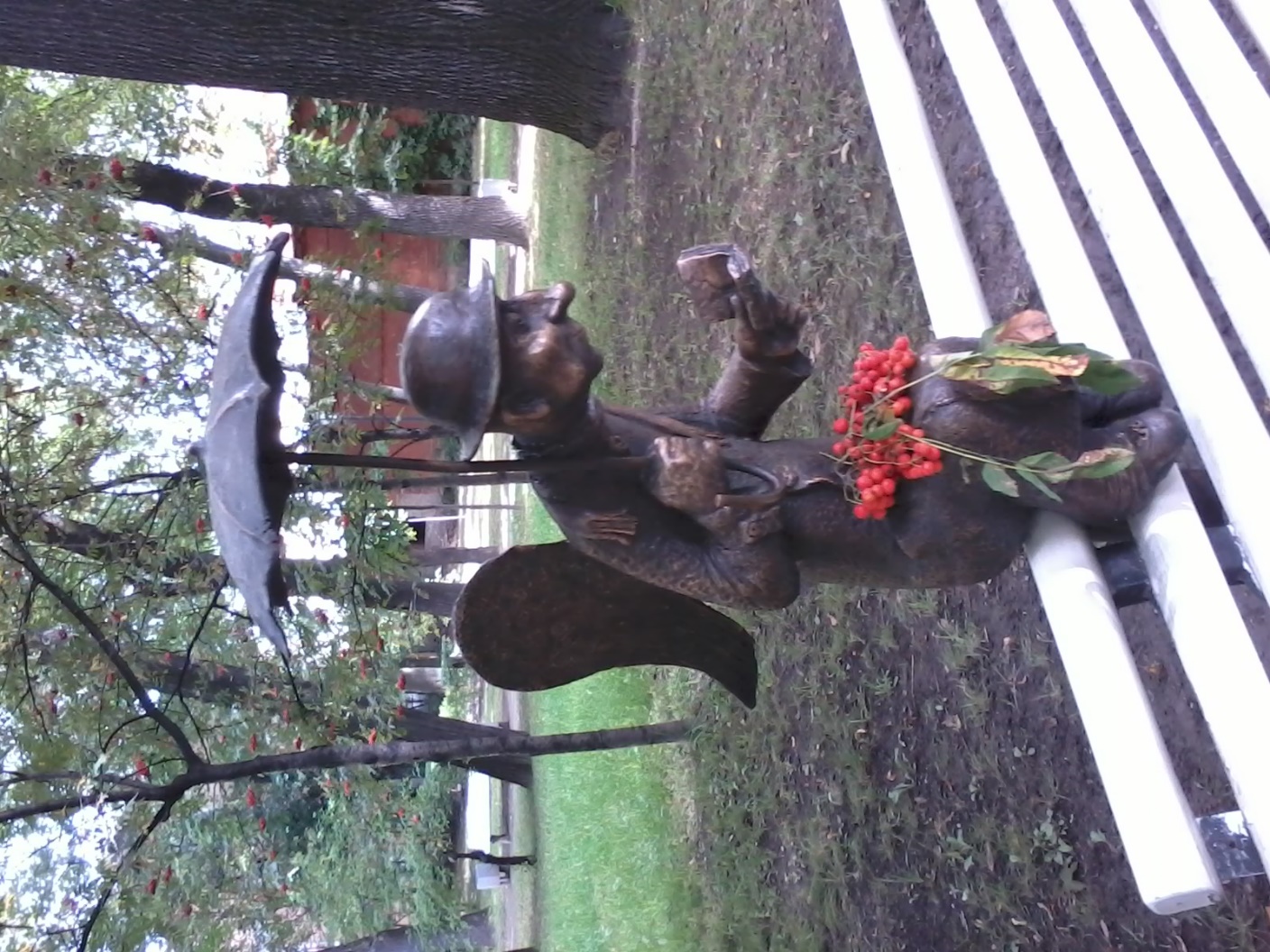 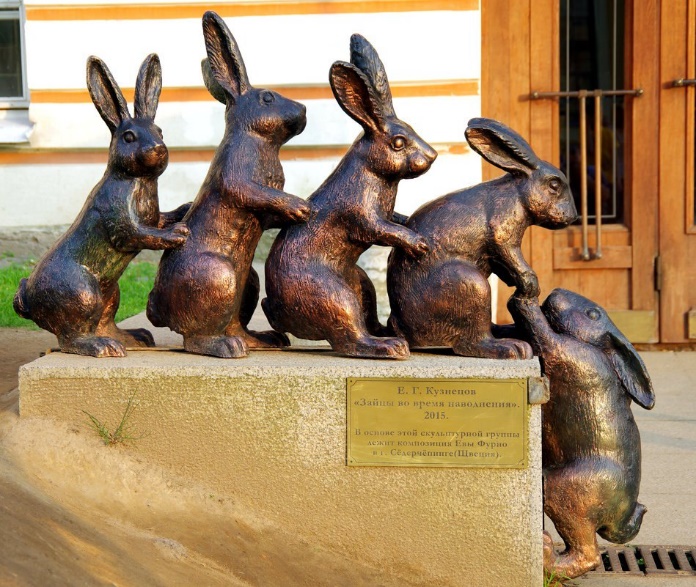 Скульптура бывает объёмной и рельефной
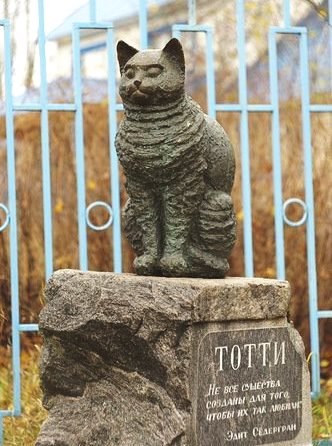 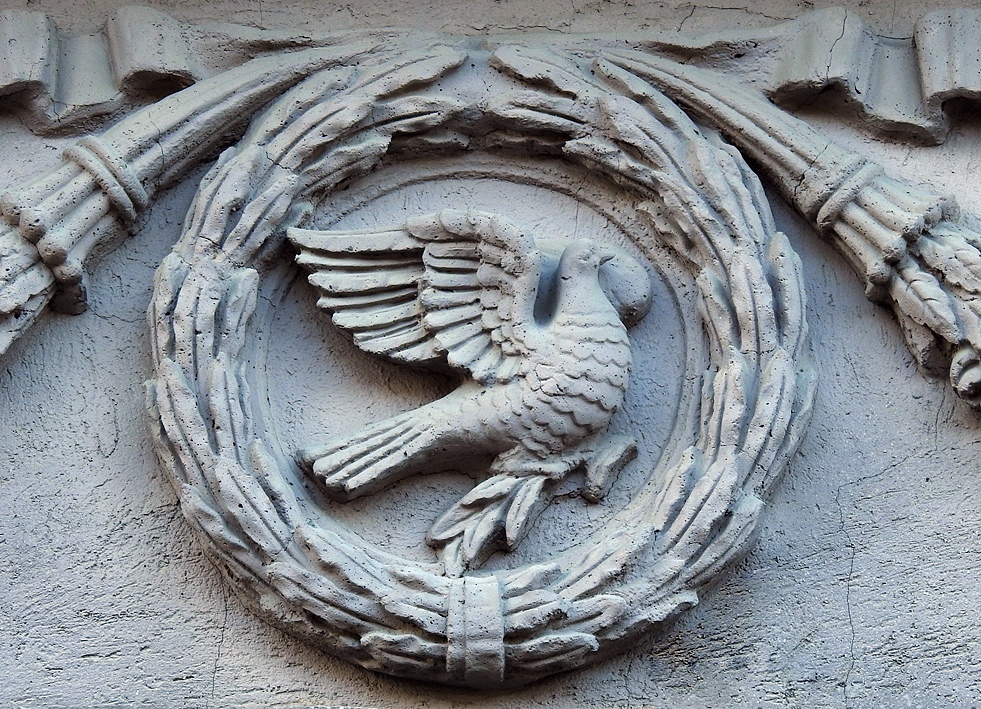 Скульптура выполняется из камня, металла, дерева
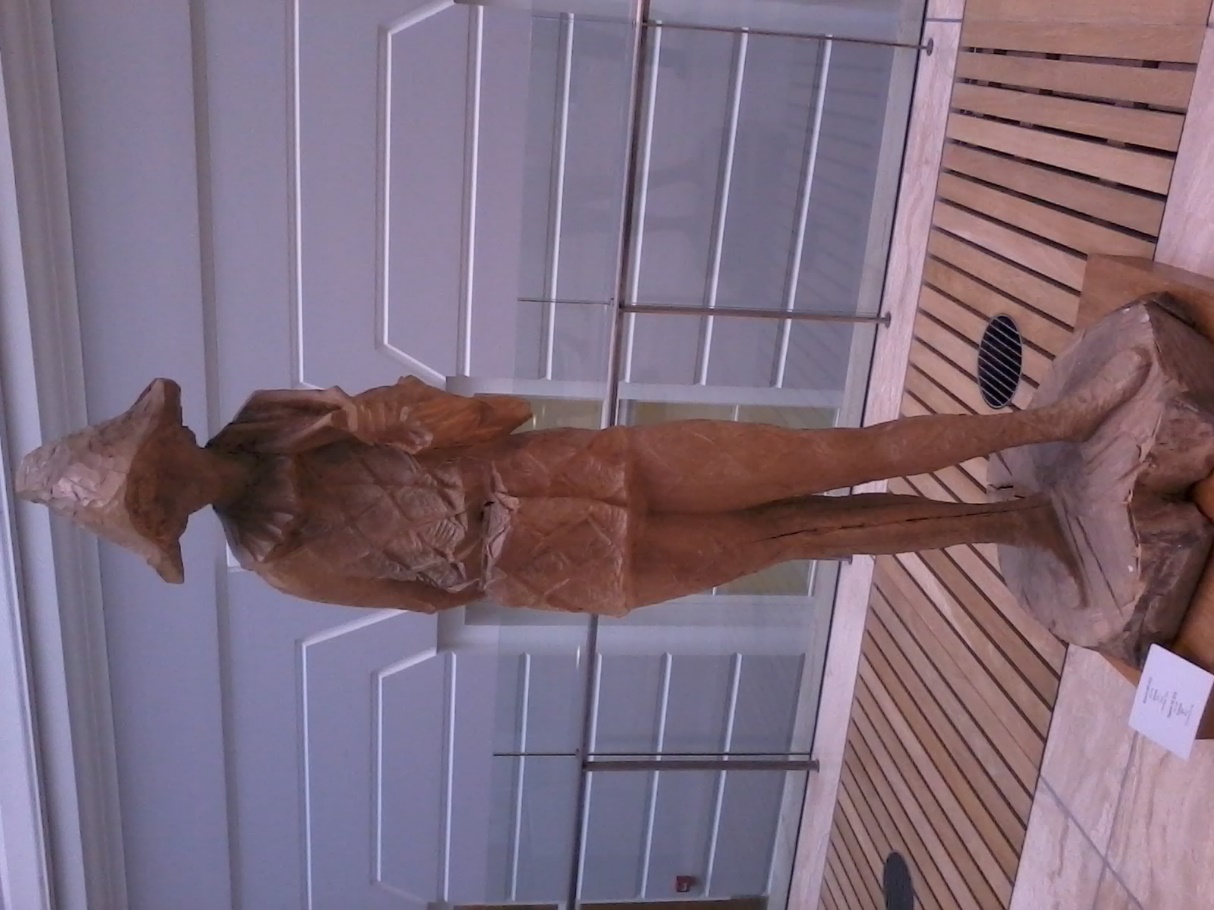 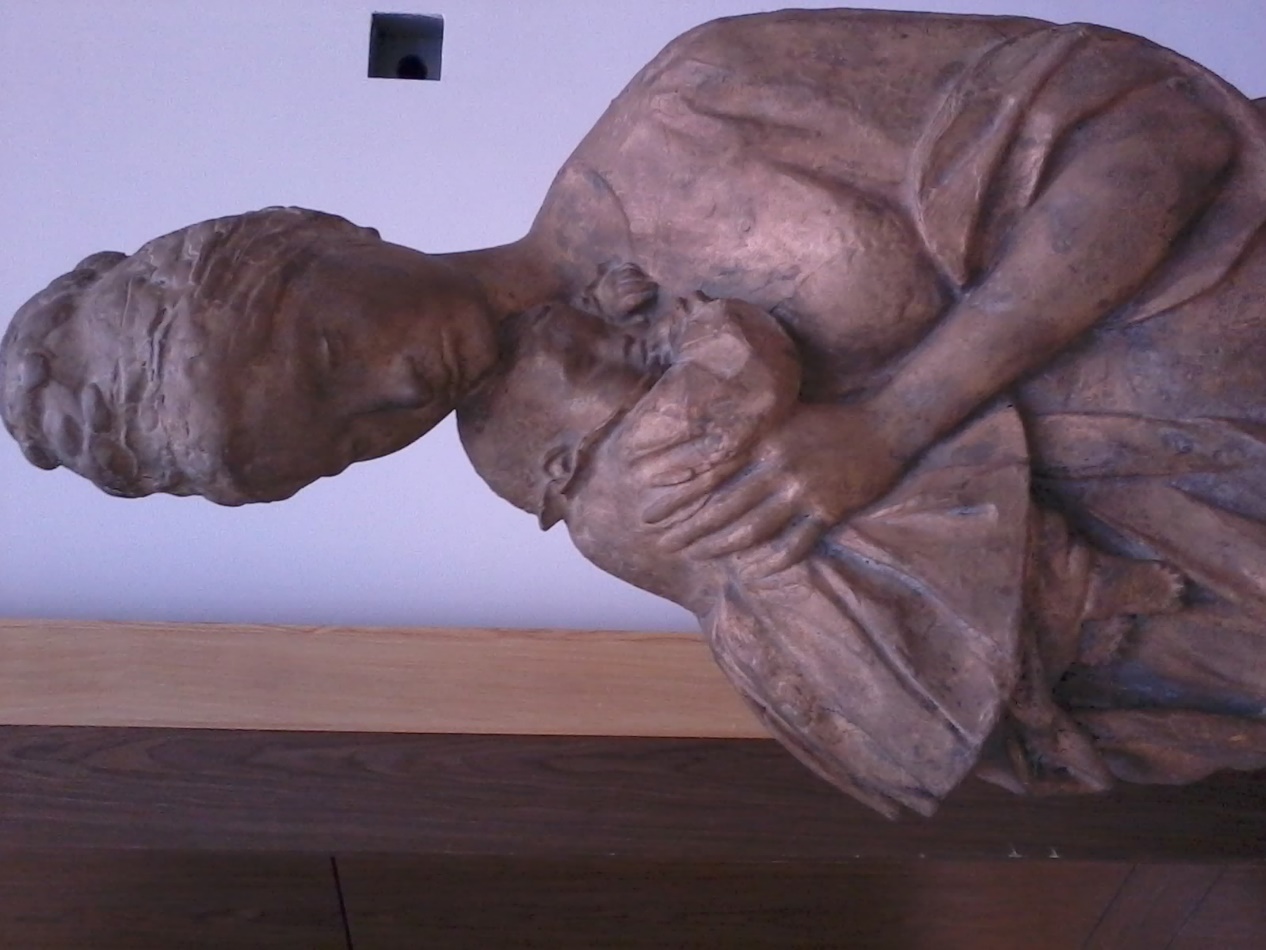 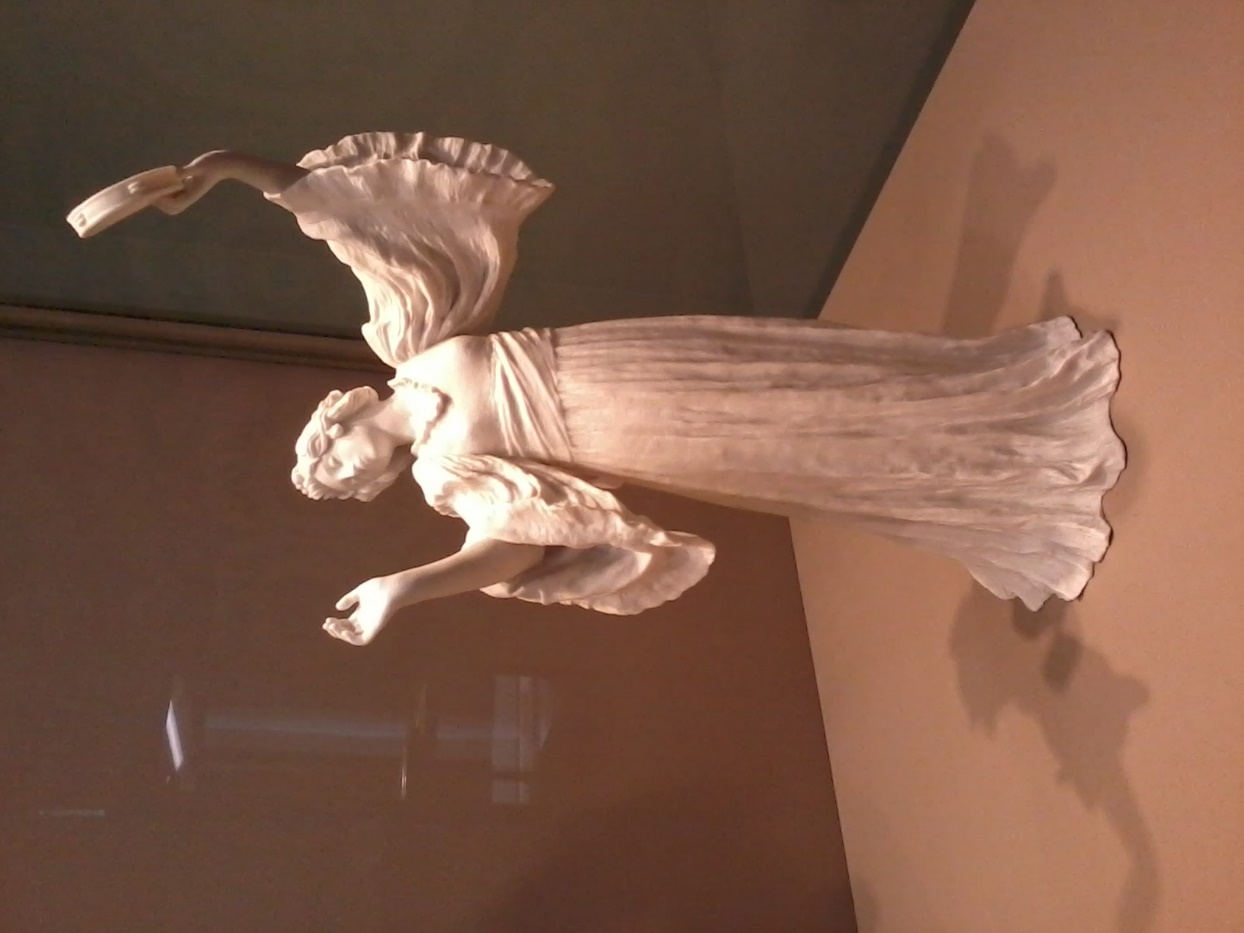 Статуэтки - маленькие объёмные формы из металла, камня, фарфора, фаянса, глины.
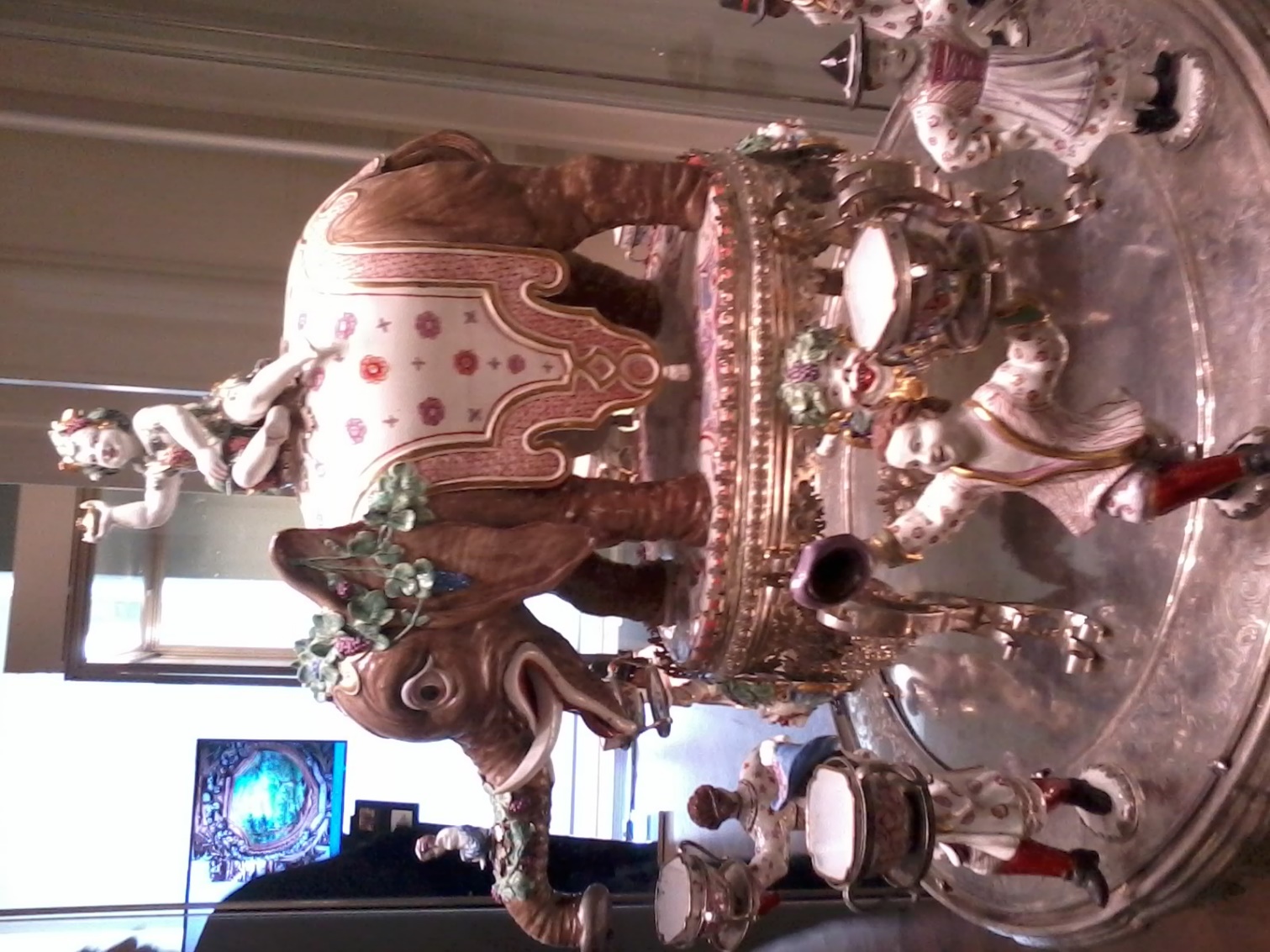 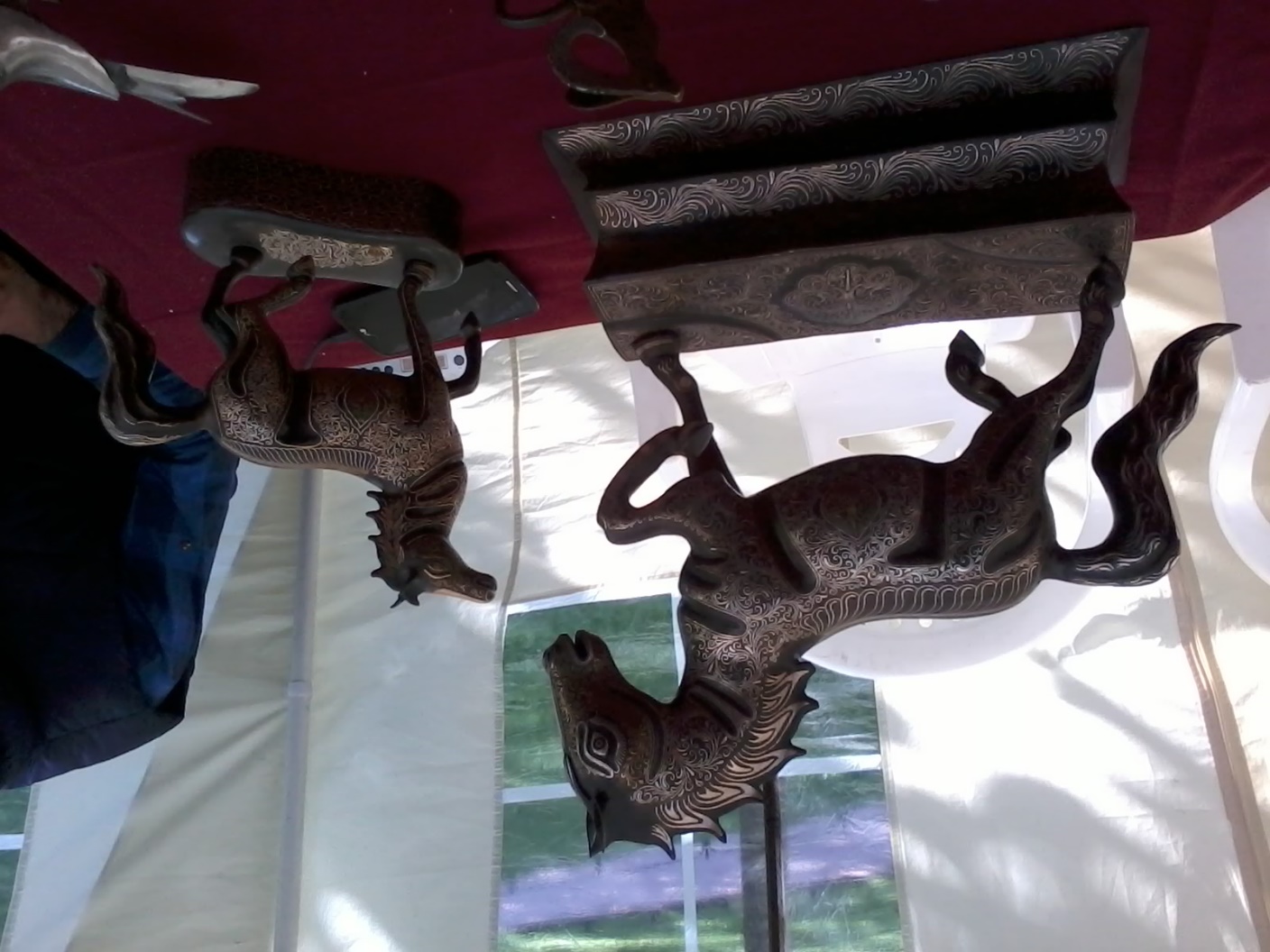 Задание: Как ты думаешь из каких еще материалов можно выполнить скульптуру? Что в скульптуре главное?